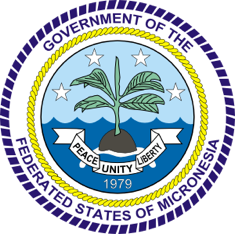 3rd Joint Environment and Risk Management Platform
“Enhancing Synergies for a Resilient Tomorrow”
10.1 Joint Environment and Risk Management Platform
Rosalinda Yatilman, Program Development Manager, DECEM
August 30-September 1, 2023
Weno, Chuuk
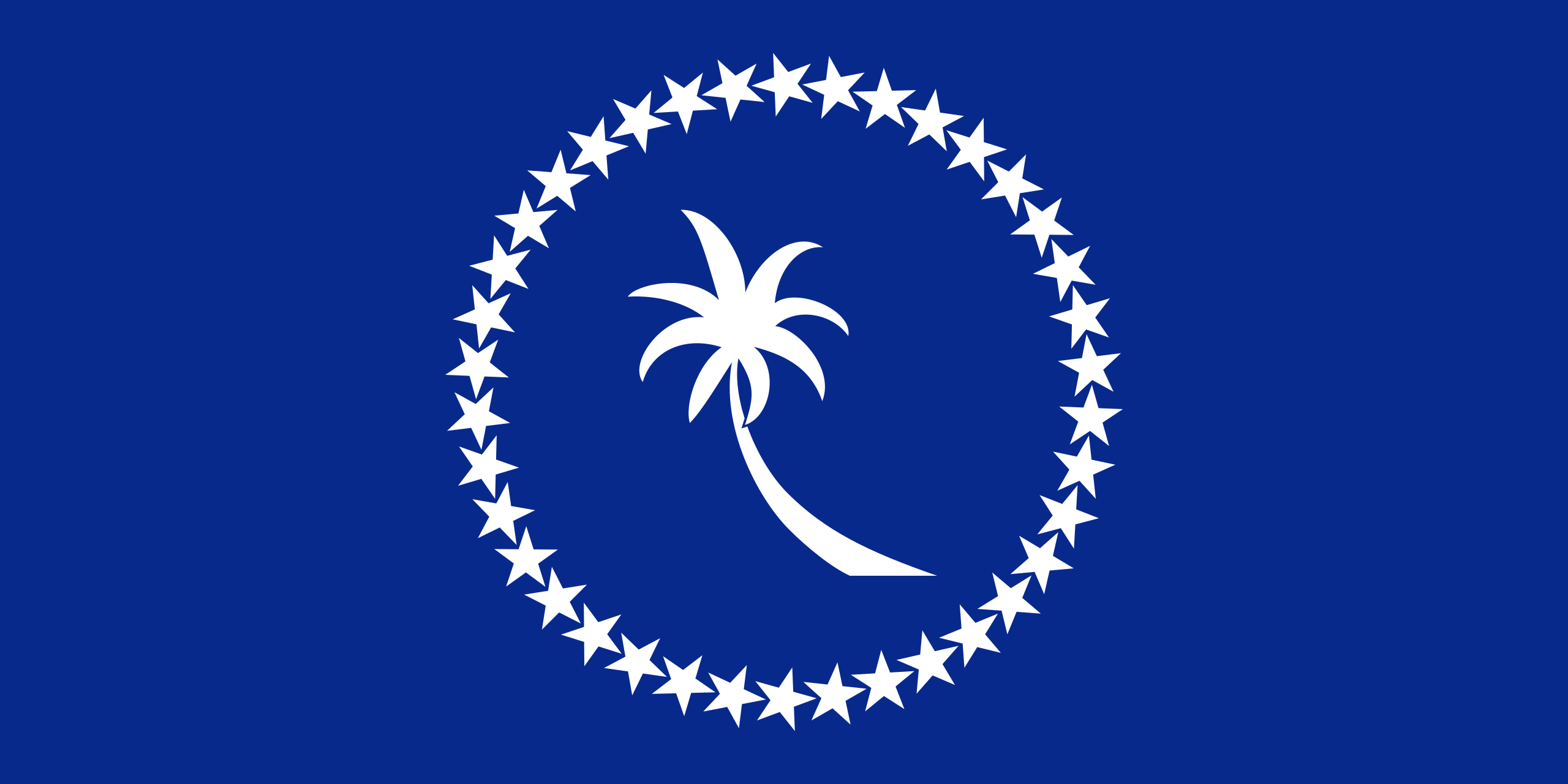 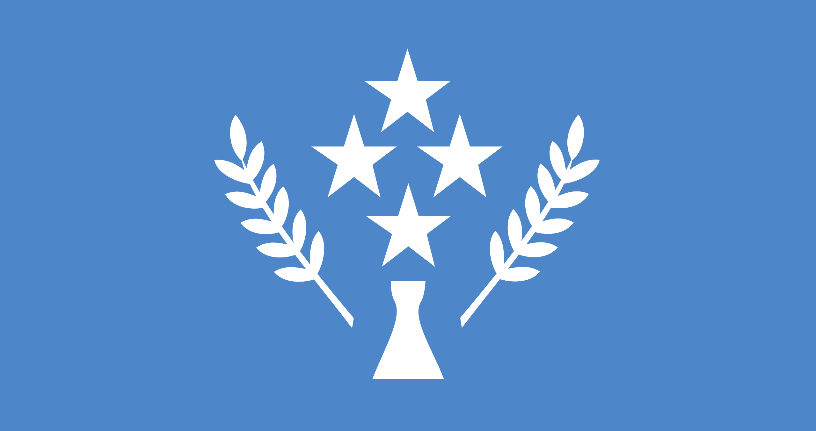 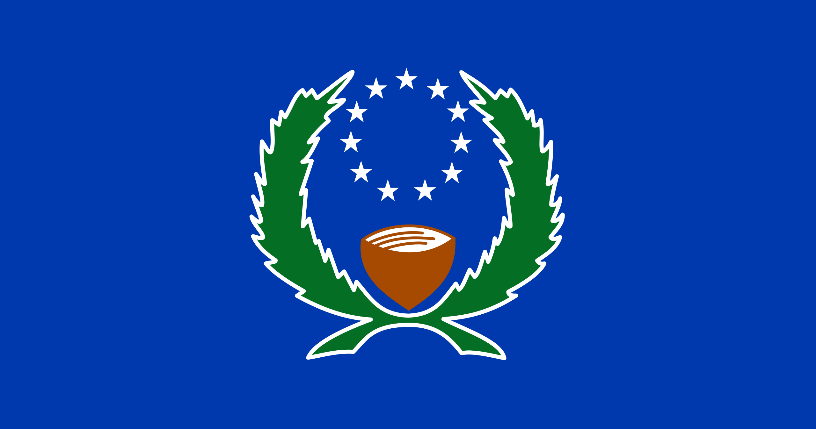 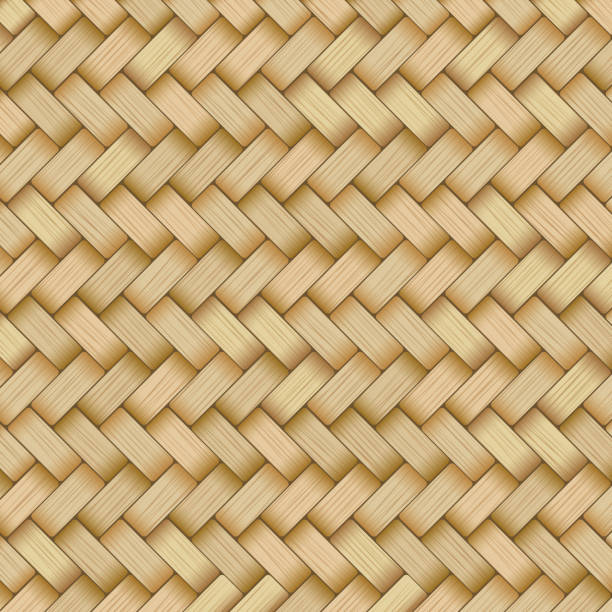 “Enhancing Synergies for a Resilient Tomorrow”
Recommendations for Day 1

That a resolution is in place for R&D to take the lead in developing legislation on Access and Benefit Sharing (ABS) to be adopted by Congress

That State EPAs/KIRMA work with DOJ to investigate and cite responsible parties to remove abandoned vessels in the harbors and shorelines, including airplanes. 

That the States ensure sufficient planning, accurate, timely and quality reporting for COMPACT funds

That State and National Governments update the State of Environment Report and National Environment Management Strategy (NEMS).

DECEM to support the States in building their capacities for accessing and implementing COMPACT funds, provided that DECEM receives the proposed annual $650K from Compact.
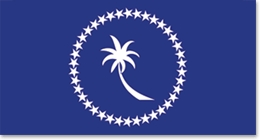 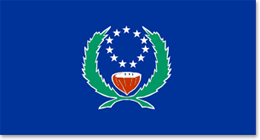 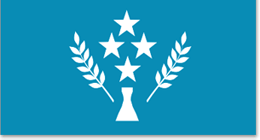 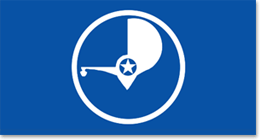 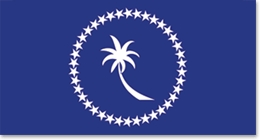 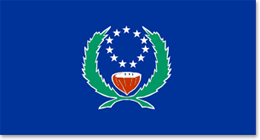 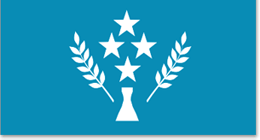 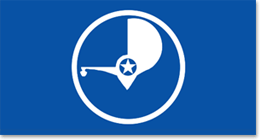 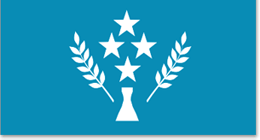 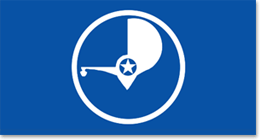 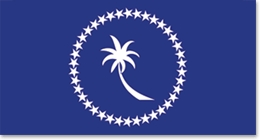 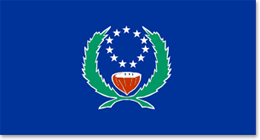 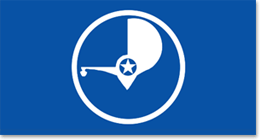 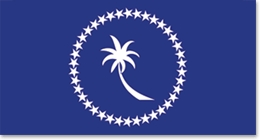 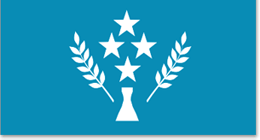 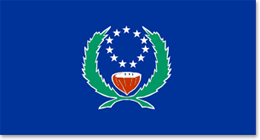 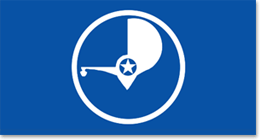 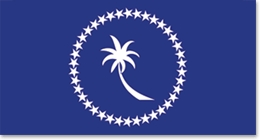 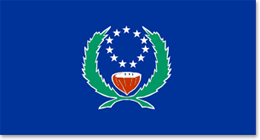 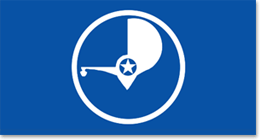 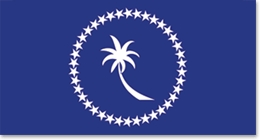 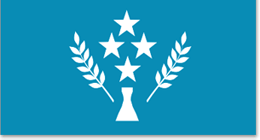 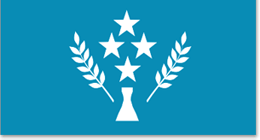 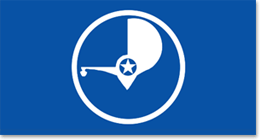 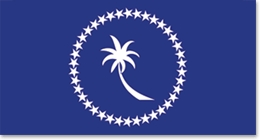 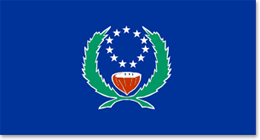 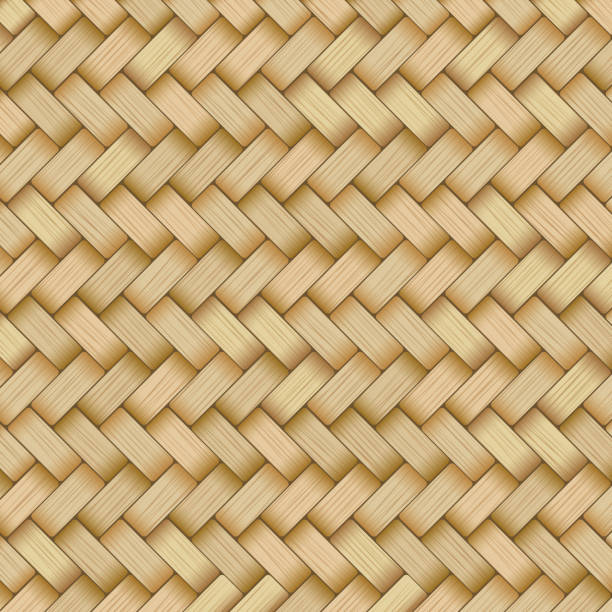 “Enhancing Synergies for a Resilient Tomorrow”
Recommendations for Day 2

That the State and National leadership consider allocating dedicated emergency funds that can be immediately mobilized during disasters

That the States adopt the proposed Coordination Unit by DECEM, and help strengthen the capacities of the States EPAs in accessing COMPACT Funds and timely submission of quality reports. 

That the States and National government agree on a standardized procedure for assessment damages for disasters

That the States develop sea safety plans

That State and National Governments update the JSAPs, State Disaster Response Plans and SOPs
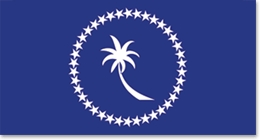 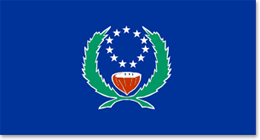 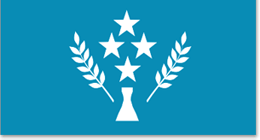 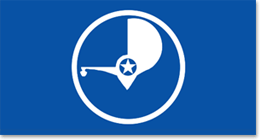 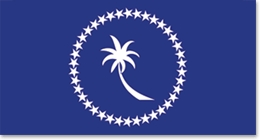 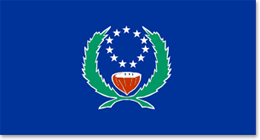 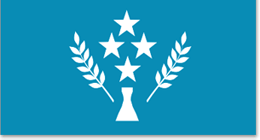 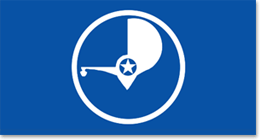 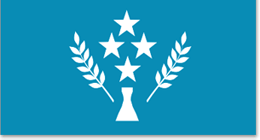 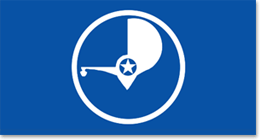 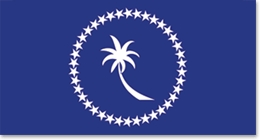 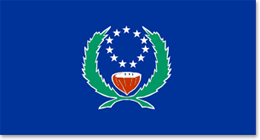 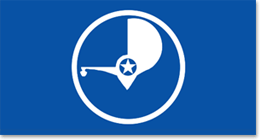 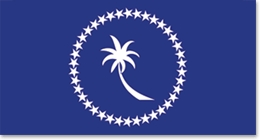 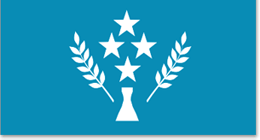 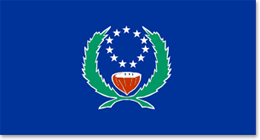 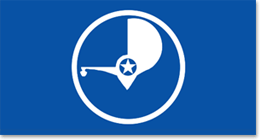 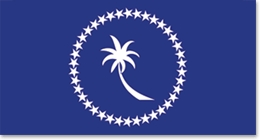 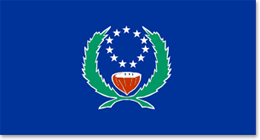 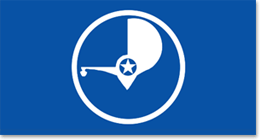 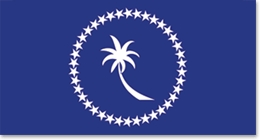 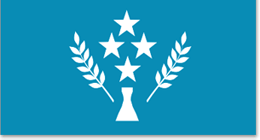 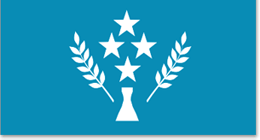 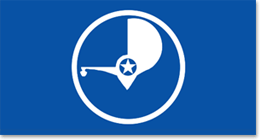 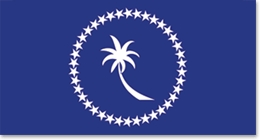 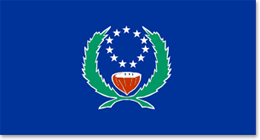 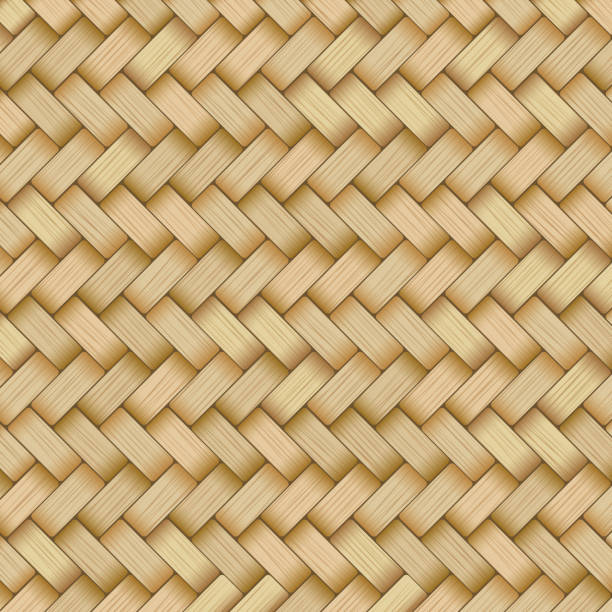 “Enhancing Synergies for a Resilient Tomorrow”
Recommendations for Day 3

That the State allocate Compact Funding for the LIDAR

Recommend to have at least 1 per person per State to be trained as grant writers

That the States create permeant positions and allocate funds to sustain the Climate Change Officers post termination of the NAP Project

That future projects consider investing portions of their respective grant awards into admin costs for host agencies

That the States train a dedicated staff for data analysis
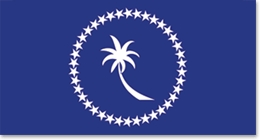 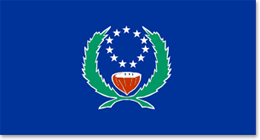 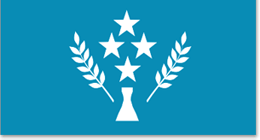 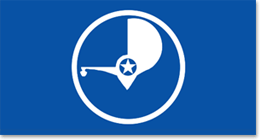 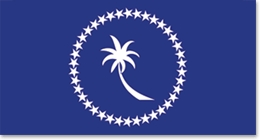 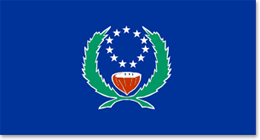 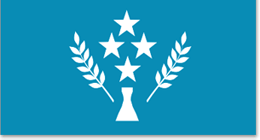 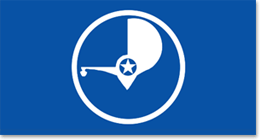 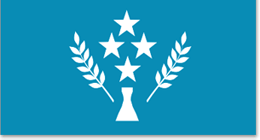 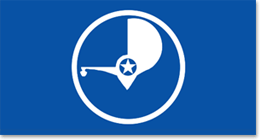 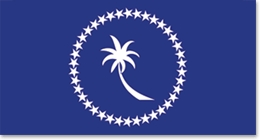 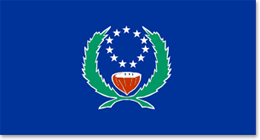 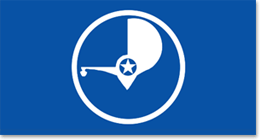 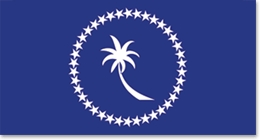 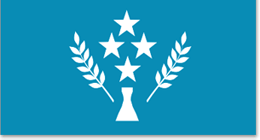 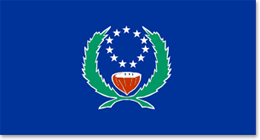 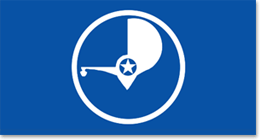 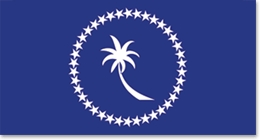 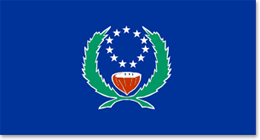 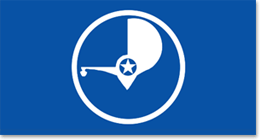 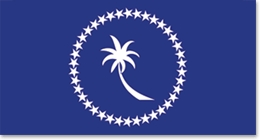 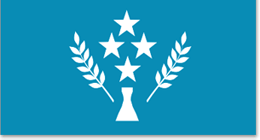 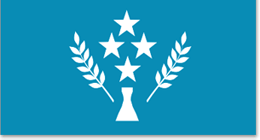 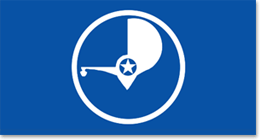 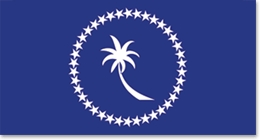 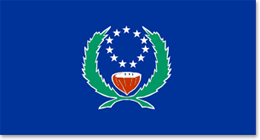 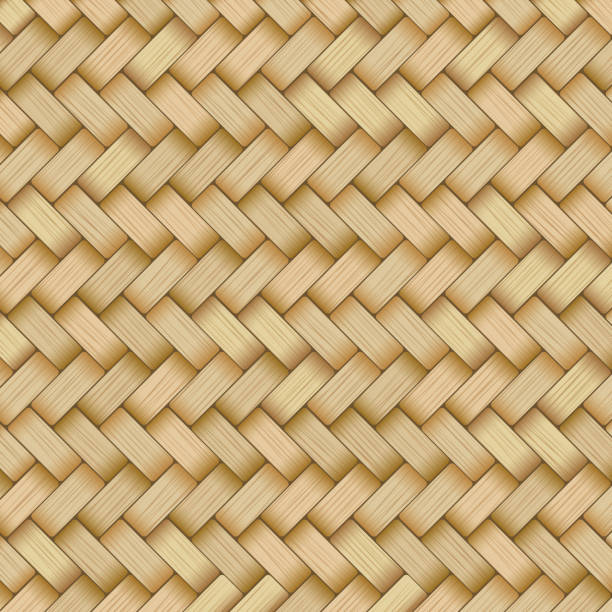 “Enhancing Synergies for a Resilient Tomorrow”
Thank you
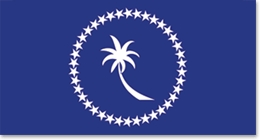 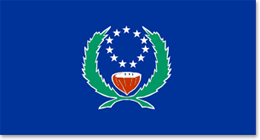 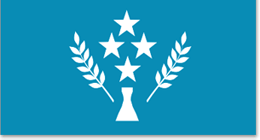 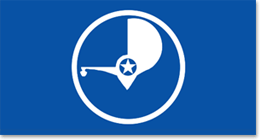 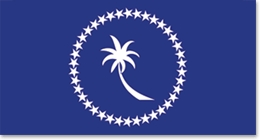 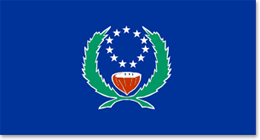 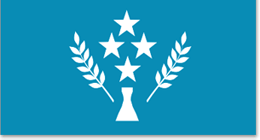 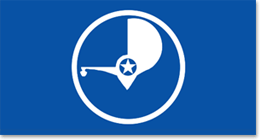 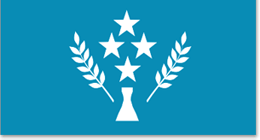 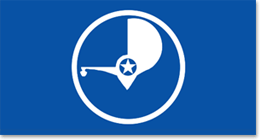 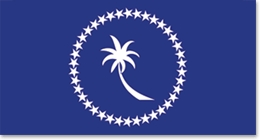 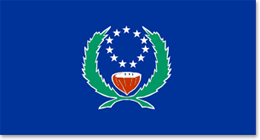 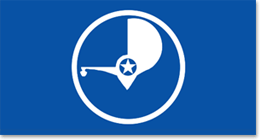 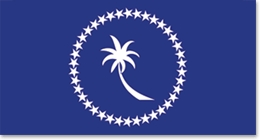 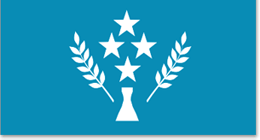 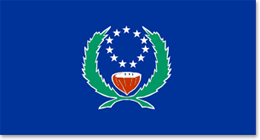 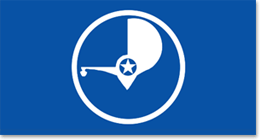 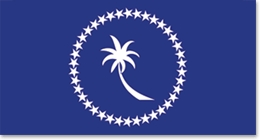 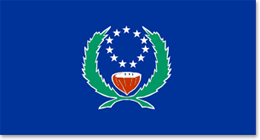 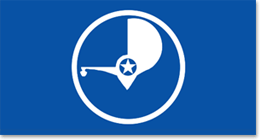 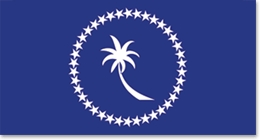 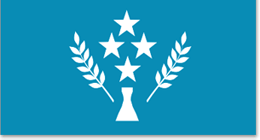 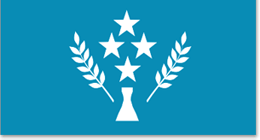 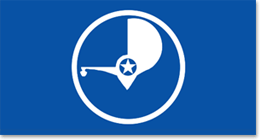 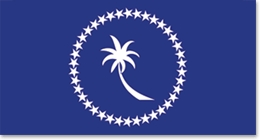 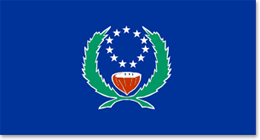